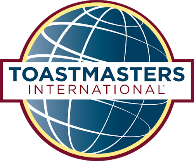 Club/Division #|Area ## Contest
Contest Chair Briefing:
Speech Evaluation Contest
International Speech Contest
Month, Day, Year
Contest Agenda
Information
Contestant Forms
[CONTEST DATE] Agenda
Timing
Speech Subject and Preparation
Communications
Confirming the “Stage”
Q&A
Practice
Breakouts
Sound check
Pin the timer/track the timer
Q&A
Contestant Forms
All contestants must fill out:
Speaker’s Certification of Eligibility 
Contestant Profile
Forms have been sent to you by email
Please check your Inbox 
Return completed forms to the Contest Chair, if not already
Month/Day Agenda Overview
Please Arrive at _:__ AM/PM for Early Login
Technical check
Determine order of speakers
__:__ AM/PM Start (SHARP)
Speech Evaluation Contest
Open contest
Test Speaker delivers speech
Each Speech Evaluation contestant delivers evaluation
Close contest

International Speech Contest
Open contest
Each contest delivers speech
Close contest
[Speaker Notes: Laura will provide Zoom Master, SAA, timers and Chief Judge with agenda that includes detailed timing]
Timing
Speech Evaluation Contest
Each speech must be 2 - 3 min
GREEN – 2 mins
YELLOW – 2.3 mins
RED – 3 mins
Less than 1 min 30 sec and more than 3 min 30 sec → Disqualified
No clap down
Timing
International Speech Contest
Each speech must be 5 - 7 min
GREEN – 5 mins
YELLOW – 6 mins
RED – 7 mins
Less than 4 min 30 sec and more than 7 min 30 sec → Disqualified
No clap down
Timing
In the event of a technical issue:
Chief Judge may call for contest to stop
Timers will be asked to stop time
Contestants must make note of where they left on in their speech
Upon resuming, continue from where speech was left off with an additional 30-seconds extra overtime.
Speech Subject and Preparation
As per Speech Contest Rulebook:
Contestants must create their own speeches, and each must be substantially original. Twenty-five percent or less of the speech may be devoted to quoting, paraphrasing, or referencing another person’s content. Any quoted, paraphrased, or referenced content must be so identified during the speech presentation.
Speech Subject and Preparation
As per Speech Contest Rulebook:
Contestants must not reference another contestant, or a speech presented by another contestant, from the platform at the same contest in which they are competing.”
Communications
NO Chatting
All members asked to NOT use chat feature during the contest
Communications among Chair, Zoom Master, SAA, timers, and Chief Judge
Verbally in real-time on Zoom
For behind-the-scenes operations, use Zoom chat
Communications between Chair and Contestants
Verbally in real-time on Zoom
[Speaker Notes: Laura will provide text numbers]
Confirming the “Stage”
Upon being called up to the stage by the Contest Chair
Ensure Contestants indicate their full name on Zoom profile
Contestants will be asked to
Confirm they have pinned the Timer
Will be asked to verbally confirm ‘yes’ to this question
Contestants are not permitted to screenshare contest for the purposes of their speech
Any use of props must be declared with the Contest Chair prior to the contest date
Practice
Breakouts
Sound check
Pin the timer/track the timer
Q&A